Elektrodinamika
Fizikatörténet
3. éves fizikatanár hallgatóknak
2018/19 2. félév
OPTIKA
spoiler: később összefut az elektrodinamikával
Alhazen: nem a szemünkből jön a fény
Fénytörés
Ptolemaiosz: adatok
Kepler: kis szögekre szinusz nélkül
Descartes: szinusszal
Snell(ius)  kb. húsz évvel előbb
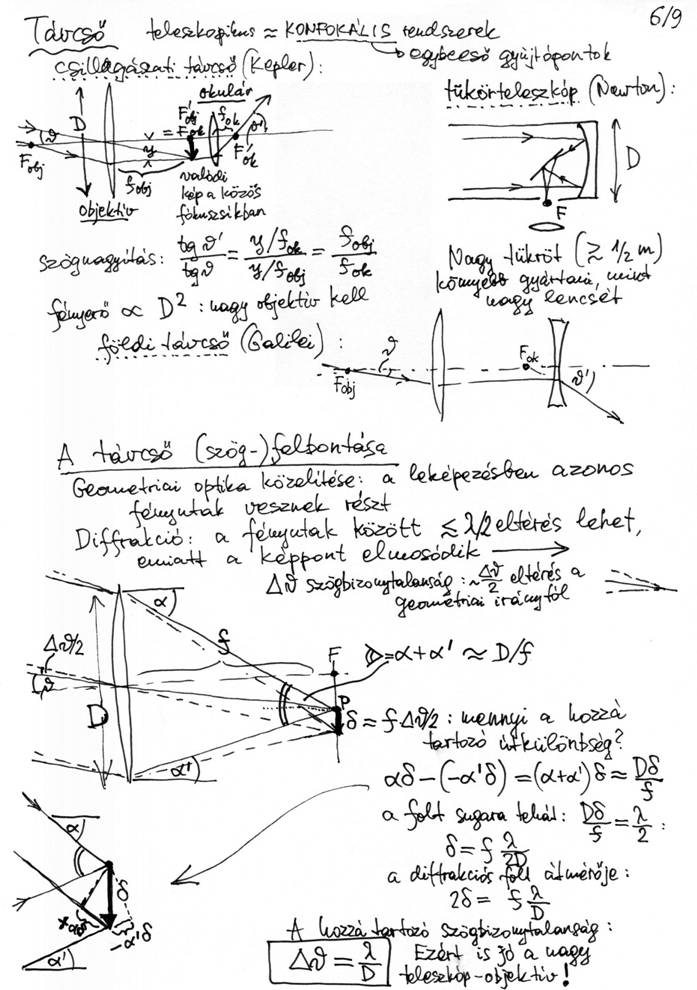 („hollandi távcső”)
Később sokféle távcső-konstrukció…
1600-as évektől: MIKROSZKÓPOK
1800-as évektől: FÉNYKÉPEZÉS
Mi a fény?
Newton: repülő részecskék
Huyghens: HULLÁM!
                               következmények?
Huyghens 1690: fényelhajlás = diffrakció,
   ha a fény hullámhossznyi résen halad át!
      a hullámfront minden pontjából gömbhullámok,
      ezek burkolója az új hullámfront
Fresnel 1820 körül: 
A hullámfront NEM BURKOLÓJA, HANEM EREDŐJE az interferáló gömbhullámoknak!
Ennek fontos előzménye:
Young 1801: kétréses interferencia

     a fény hullámtermészetének
          kísérleti igazolása
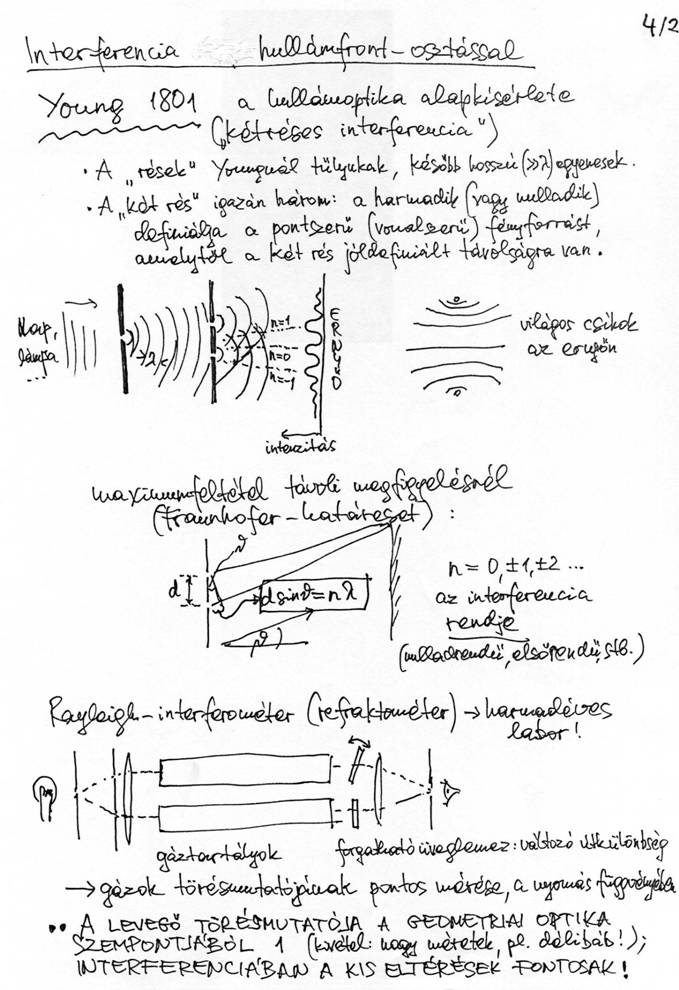 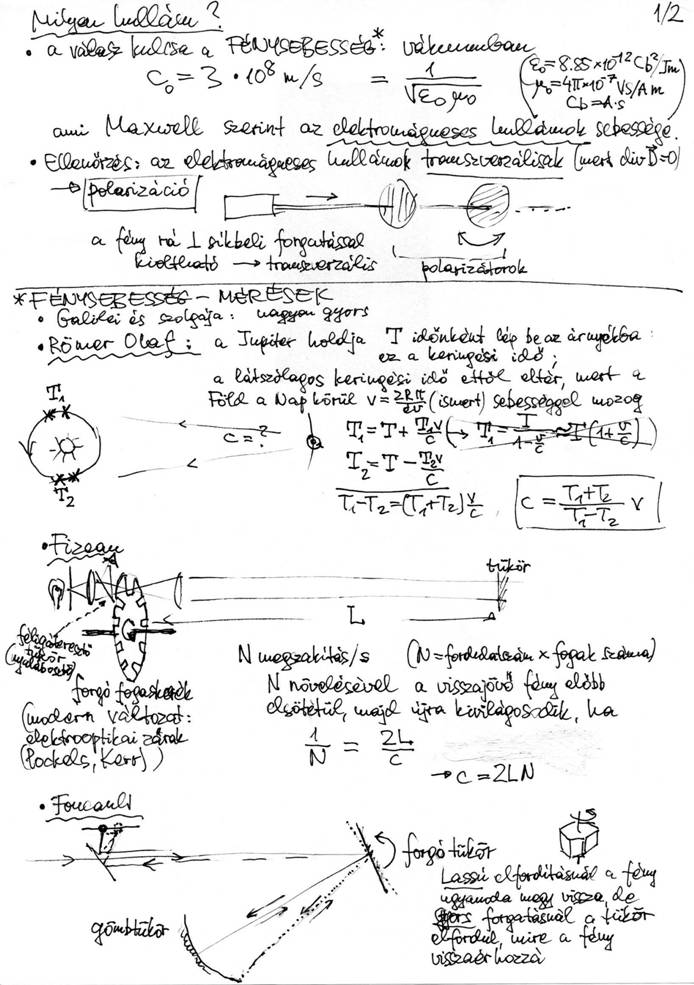 Galvani 1737-98 
    anatómia       ”állati elektromosság”
      békacomb vasrúdra akasztva rézkampóval
Volta 1745-1827
  a lényeg a kétféle fém!
    VOLTA-OSZLOP -> galvánelem
Dörzsölés, elektroszkóp, leydeni palack…
Coulomb 1736-1806   torziós ingával erőmérés!
        COULOMB-TÖRVÉNY
Mit mér? Potenciált, ami bonyolult…
gravitáció: Cavendish,Eötvös-inga…
Mágnesség érzékelése iránytűvel
Øersted 1819, Biot-Savart 1820: 
ELEKTROMÁGNESSÉG = áram körül futó 
mágneses erő
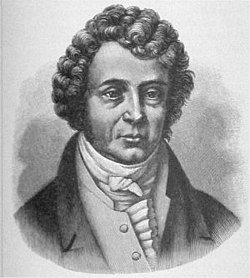 Ampère 1775-1836
         fizikus, kémikus, matematikus
             fizikát tanít, mert a házassághoz állás kell
      „elektrodinamika”
            atom-molekula, Avogadro-törvény megsejtése
elektromágnes, galvanométer
AMPÈRE-SZABÁLY                  MAXWELL!  
Állandó mágnes mitől? Kis köráramok folynak!
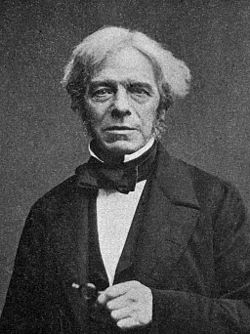 Faraday 1791-1867
INDUKCIÓ 1831
Erővonalak, dinamó, 
elektrokémia, benzol…
Faraday-rotáció (fény polarizációja mágneses térben elfordul) 
anód, katód, ion…
James Clerk MAXWELL  1831-1879
a Szaturnusz gyűrűi szemcsékből állnak
Gázok kinetikus elmélete, sebességeloszlás
Színlátás, színes fényképezés
MEZŐ és egyenletei
Eltolási áram
ELEKTROMÁGNESES HULLÁMOK
                  c: relativitás???
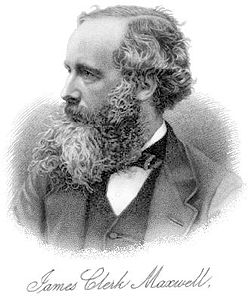 Heinrich Herz 1857-1894   Hz
Dipólus-antenna: adó-vevő: hullámok
Gázkisülés, katódsugár   MICSODA?
Fotoelektromos hatás
Maxwell-egyenletek, ahogy most látjuk
tanítványa
Lénárd Fülöp
rádió, tv, radar, mikrosütő, mobil, internet…
elektron